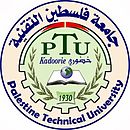 Faculty of Arts and Educational sciences
Languages Department
English Language (1)
(15200106)
1
Instructor: Dr.Adli Odeh
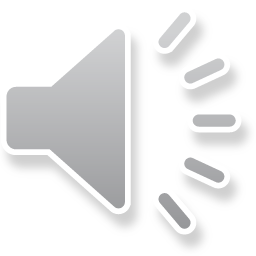 Past Continuous
2
Form
Subject + was \ were  + verb -  ing
Positive form
He
She                         was working 
It  
I 

You
We                    were working
they
Past Continuous
3
Negative Form:


He
She                         was not working 
It
I

   
You
We                    were not  working
they
Past Continuous
4
Interrogative:

             I
was   she    working   ?
            he
             It 
    were you working?
               we
               they
Past Continuous
5
Uses
1- Interrupted long action in the past.
I was living in London when I met Jane
                              or
When I met John, I was living in London
         When  + past Simple
                               or
While  I was living in London, I met John.
                               or
I met john while I was living in London
Ex: I was walking down the street when it began to rain.
Past Continuous
6
Uses
2- Set the scene in a story
We use Past continuous to set ( describe) the scene I a story before real action starts. We use the past simple for the real action.
EX:
Superman was walking in the park. A family was playing football and dogs were barking . Suddenly a man ran  towards him.
Past Continuous
7
Uses
3- With always to describe annoying habits.
We use the past continuous with always to describe annoying habits or annoying repeated actions in the past:
Ex.
1- No body liked the manager. He was always shouting.
2- Ahmad was always smoking.
Past Continuous
8
Uses
4- Several actions at the same time
We use the past continuous to describe actions that happen at the same time

Ex:
1- While Mark was washing the car, Jane was reading.
2- Clare was painting  while I was cooking dinner.
3- Ahmad was working in a restaurant while I was working in London.
4.While  I was studying in one room of our apartment, my roommate was having a party in the other room.
Past Continuous
9
Non- Continuous verbs
Some verbs do not have a continuous form. They are called stative verbs:

Believe            love              see
Doubt             hate               suppose
Feel                prefer            think
Imagine        realize            understand
Know            recognize        want
Like                remember       wish
Past Continuous
10
Other use :
Continuing during period: expressing temporary activity in the past
Ex: 
Sara was studying all day.
I was watching TV at that moment.
I was sleeping on a friend’s sofa.
She was staying with us at the moment.
Continuing during moment:

Ex: At 11:00 pm, I was sleeping.
Planned action:
I was planning to call John, but I didn’t have time.
Past Continuous
11
Exercise1 
Put the verbs in brakets into the past continuous affirmative form:

1- When I woke up this morning, the birds (sing)

2- The telephone rang while I ( have ) a shower.

3- They (cook) dinner when we arrived.
Past Continuous
12
Exercise1

Put the verbs in brackets into the past continuous question form:
1- (it\rain) when you left the party ?

2-I saw you and Mark last night in London.Where ( you\ go) ?

3- What (he\was) when I called him?
Past Continuous
13
Exercise1

Put the verbs in brackets into the past continuous negative form: 
1- Jane was cold because she ( wear) a hat

2- I’m sorry I didn’t call you  last night. My telephone(work).

3- Sorry, what did you say? I ( listen)
14
15
16